BRK2342
Recalling Windows Memories: Useful Guide to Retrieving and Analyzing Memory Content
Paula Januszkiewicz
MVP: Enterprise Security, MCT
CQURE: CEO, Penetration Tester / Security Expert
CQURE Academy: Trainer
Contact: paula@cqure.us  | http://cqure.us
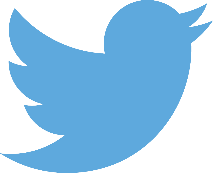 @paulacqure 
@CQUREAcademy
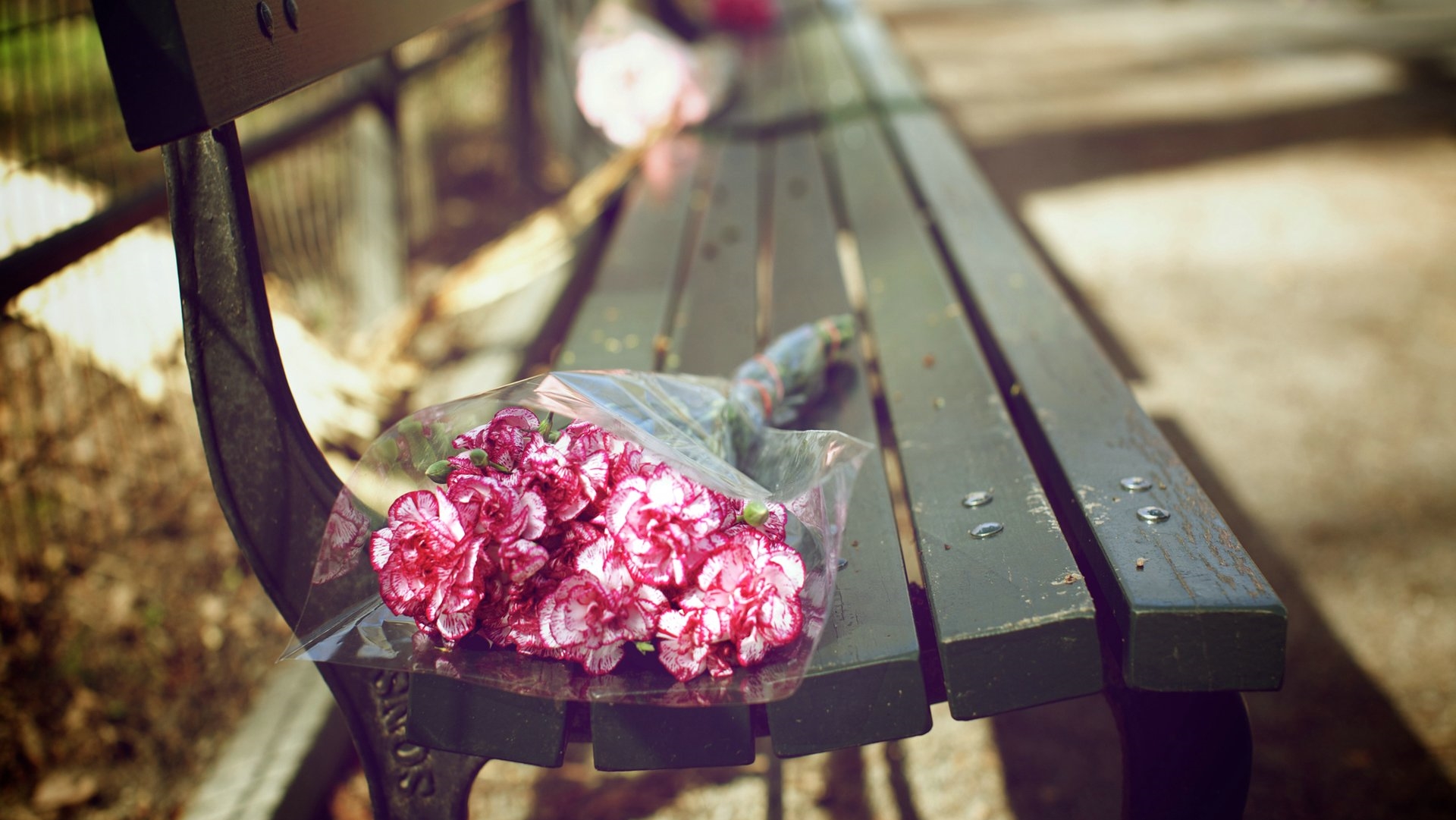 Deeper research never hurts!
Agenda
Dumping Techniques
Live Memory Analysis
1
2
3
4
Memory Dump Analysis
Summary
Tools!
Check out the following links:
Our tools: http://cqure.pl  Tools

http://www.gentilkiwi.com/ - Benjamin Delpy

http://code.google.com/p/volatility
Hidden Process, Crouching Handle
The curtain perspective
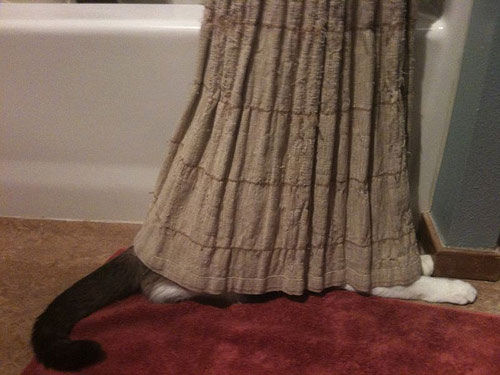 Memory Dumps: The Purpose
Whatever runs – it is in the memory
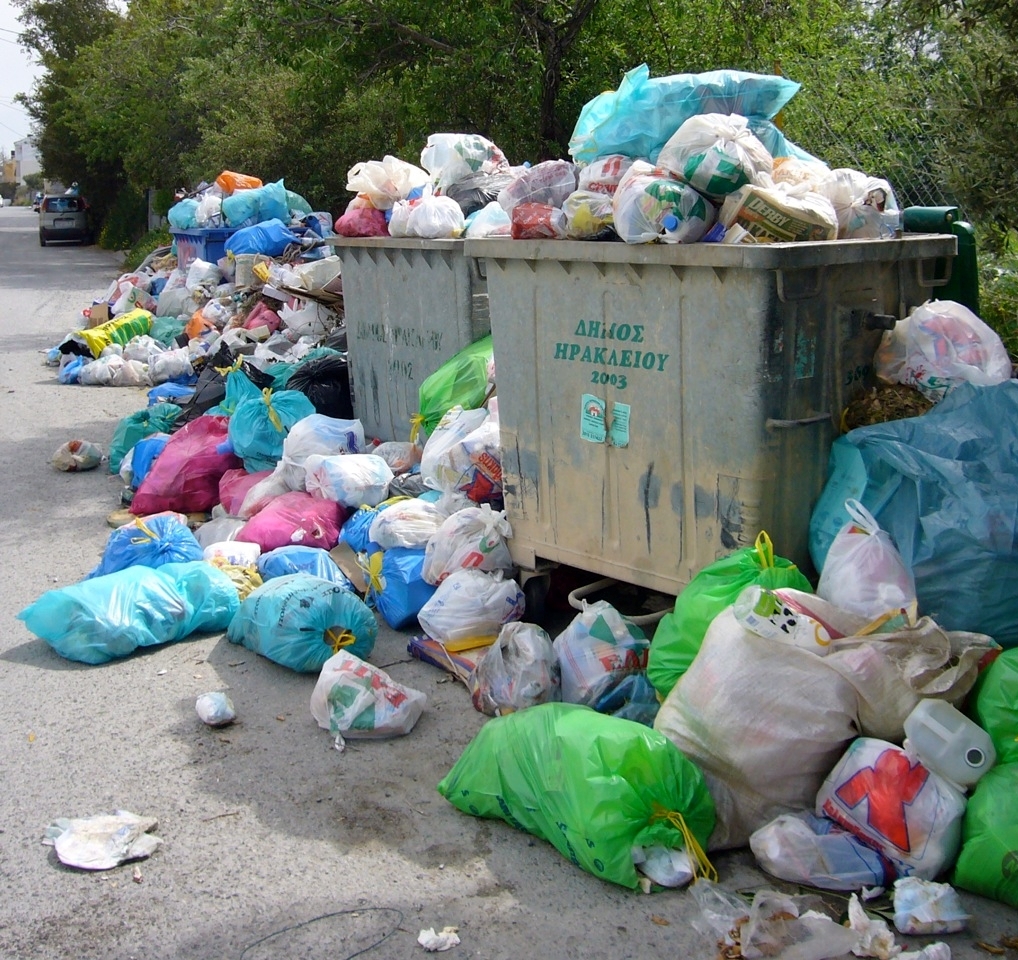 Whatever sensitive was used – it is in the memory
Done automatically
Used for detect suspicious behavior of processes
Saved in %windir%
Sharing is caring
Published carelessly on the public forums
Memory dumps contain personal information, but… how personal?
How to make a memory dump?
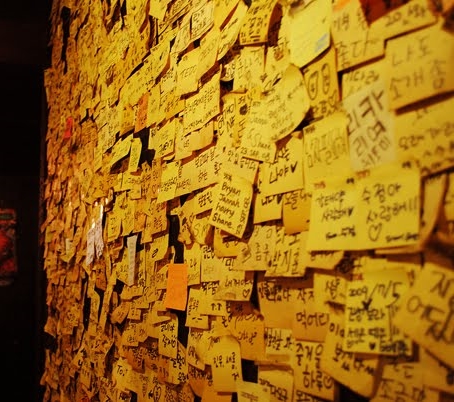 Process dumps:
Process Explorer, Process hacker
Task Manager
Procdump
System memory dumps:
Windbg (.dump)
MemDD, WinDD
Dumpit
System Recovery Settings
Memory Forensics grabs the data at the lowest level:
(most) malware cannot hide!
Memory Dump Techniques
Step By Step
Agenda
Dumping Techniques
Live Memory Analysis
1
2
3
4
Memory Dump Analysis
Summary
What to search for?
Processes
Threads
Modules 
Handles
Registry 
Apihooks
Services
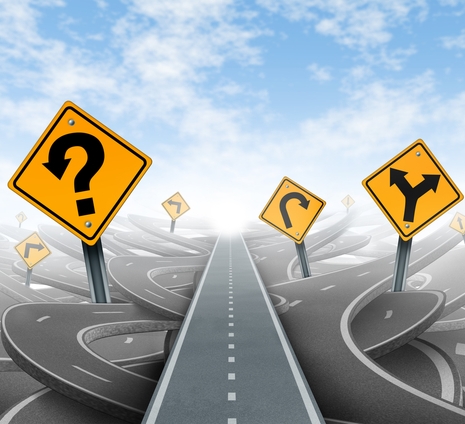 UserAssist
Shellbags
ShimCache
Event Logs
Registry (again)
Timeline
Handles: More Than Files
This is a good way of finding malware or narrowing down places to look
Can be to processes, threads, registry, files, mutexes
Csrss.exe – manages processes so it maintains handles
Also to drives, dlls etc.
Hidden processes also have handles
Handles are used by every process
Memory Dump Analysis
Searching, Searching, Searching…
Registry can hide a lot of goodies…
Use volatility printkey to look at registry keys
Winlogon & run are common persistence keys
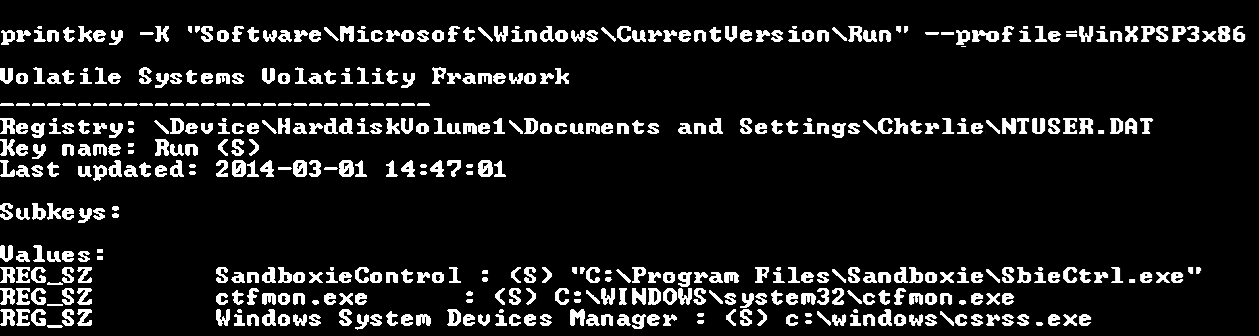 BitLocker Offline
Combining memory dump and disk dump
YARA and Other tools
YARA and Other Tools
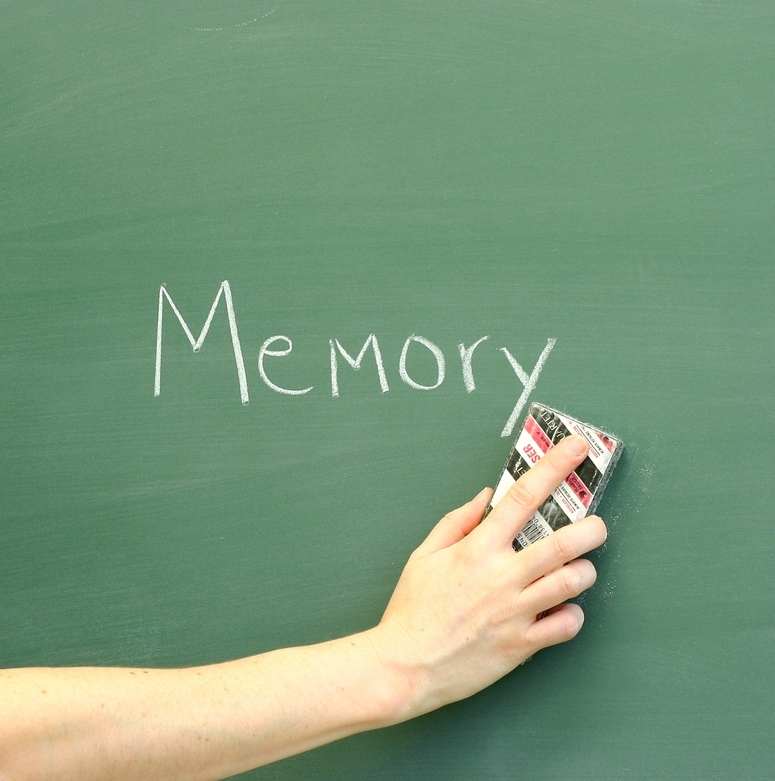 YARA: Malware identification and classification tool
Even default rules can be very useful, and new rules are easy to write!
MemGator: Automates Extraction of data
Lists processes, network connections, malware detection, passwords & encryption keys and the registry
Memoryze: Live analysis
Used by professional forensic investigators
Agenda
Dumping Techniques
Live Memory Analysis
1
2
3
4
Memory Dump Analysis
Summary
Certificates
Procedures not to be certified
Remote Powershell
Procedures not to be certified
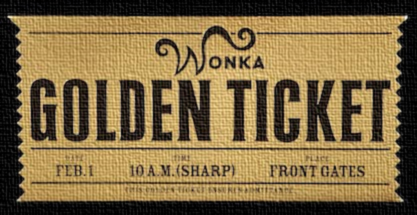 Kerberos tickets vs. Dumps
Agenda
Dumping Techniques
Live Memory Analysis
1
2
3
4
Memory Dump Analysis
Summary
Memory Memories: Summary
Whatever works will be in memory
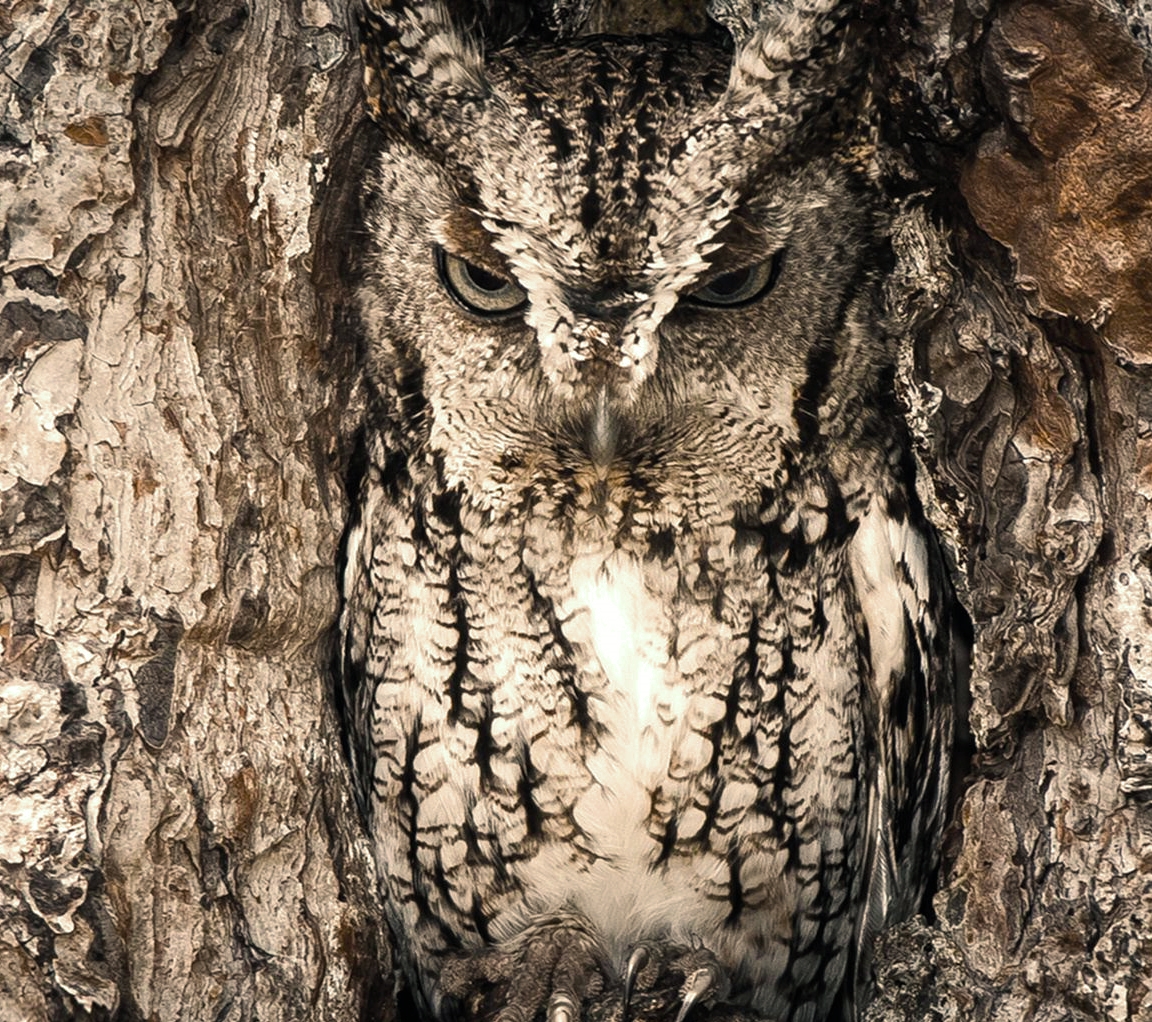 One more dump = more experience
Pay attention to the ’strange looking’ objects
Do not share dumps with others
Use them for troubleshooting
Tools!
Check out the following links:
Our tools: http://cqure.pl  Tools

http://www.gentilkiwi.com/ - Benjamin Delpy

http://code.google.com/p/volatility
Paula - Sessions
The Ultimate Hardening Guide: What to Do to Make Hackers Pick Someone Else
Thursday, May 7th, 10:45AM - 12:00PM

Hidden Talents: Things Administrators Never Expect from Their Users Regarding Security
Thursday, May 7th, 03:15PM - 04:30PM

Recalling Windows Memories: A Useful Guide to Retrieving and Analyzing Memory Content
Friday, May 8th, 09:00AM - 10:15AM

Adventures in Underland: What Your System Stores on the Disk without Telling You
Friday, May 8th, 12:30PM - 01:45PM
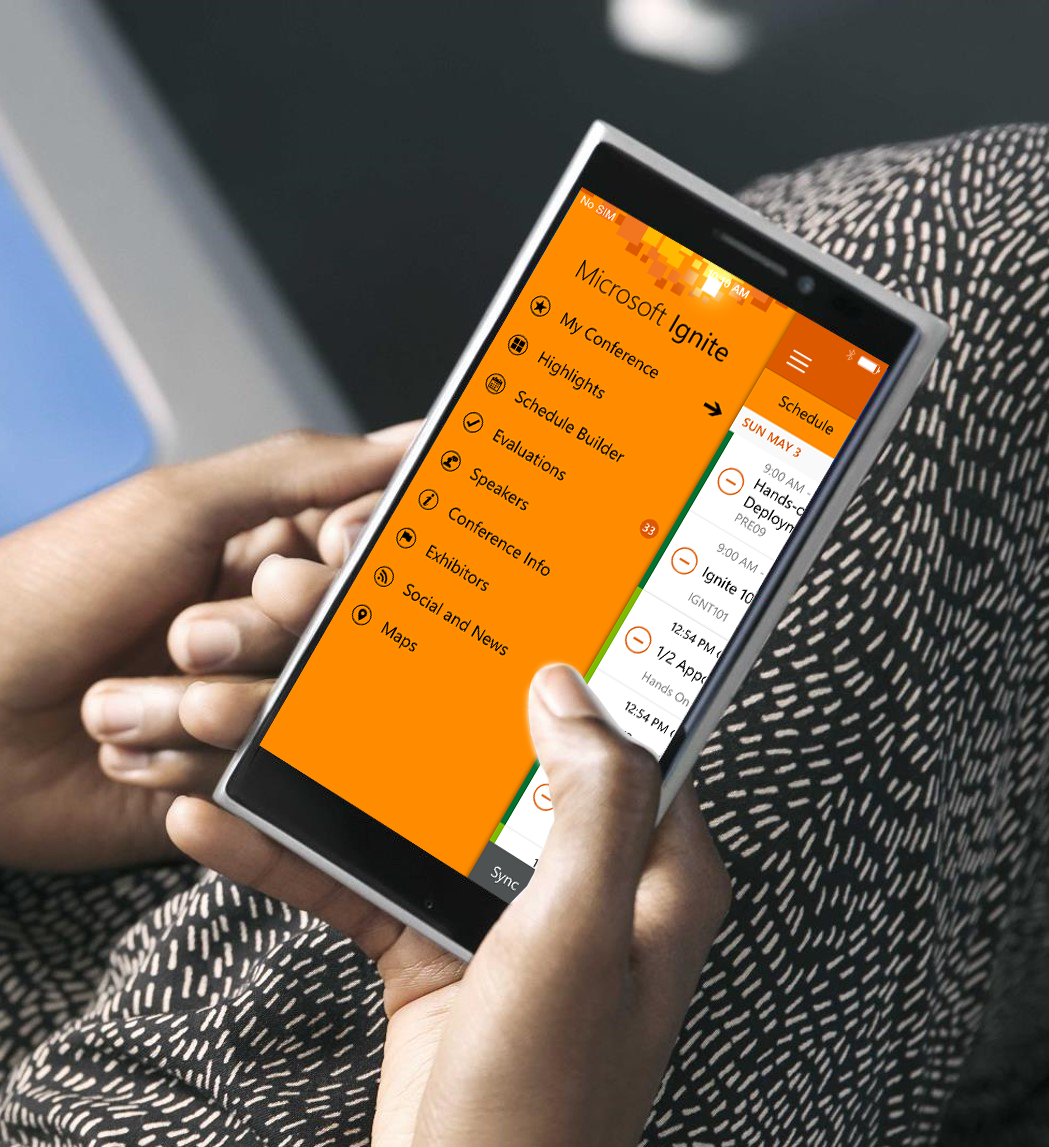 Please evaluate this session
Your feedback is important to us!
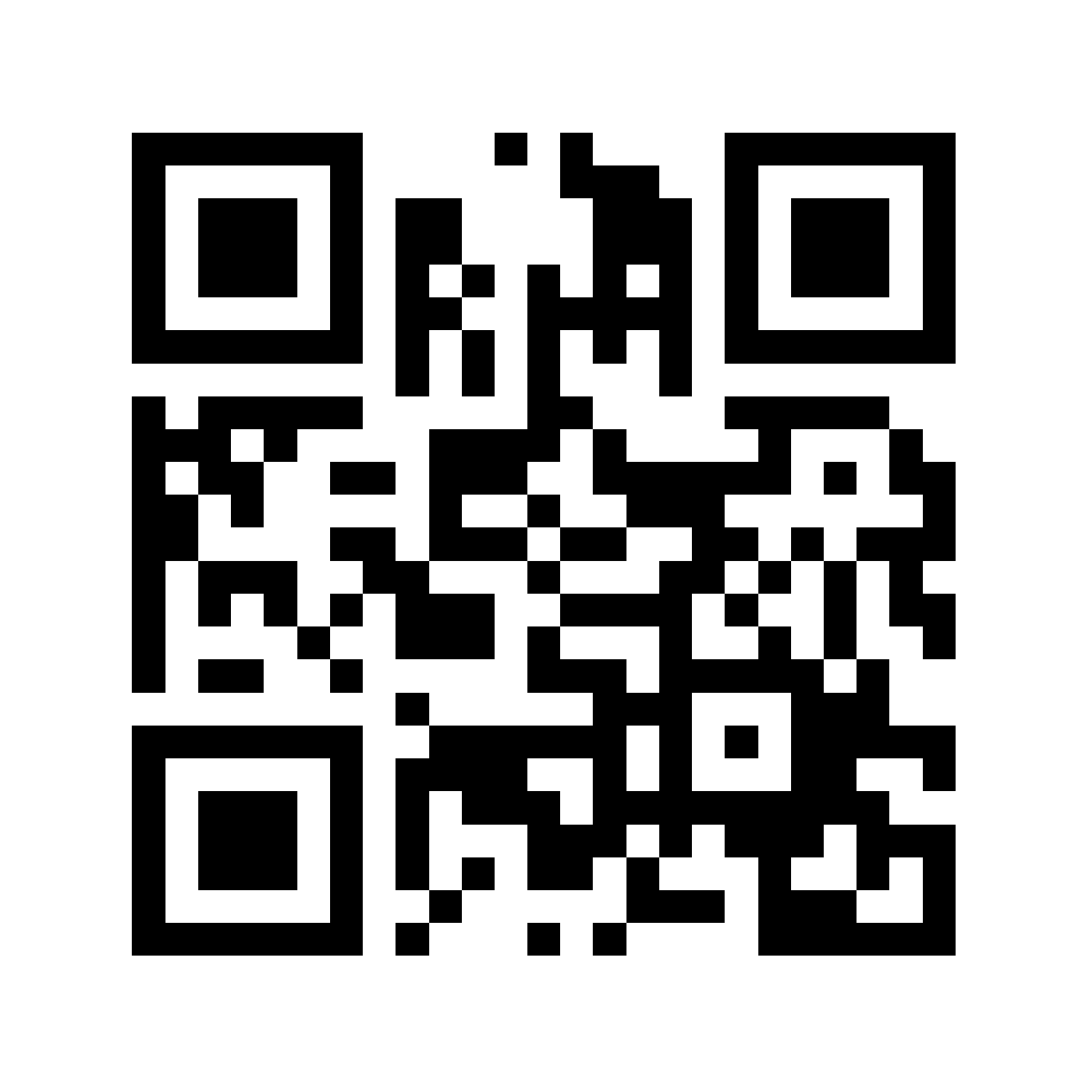 Visit Myignite at http://myignite.microsoft.com  or download and use the Ignite Mobile App with the QR code above.